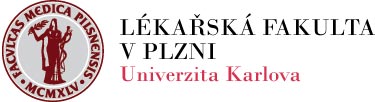 ŠKOLENÍ  - TRAINING
OCCUPATIONAL SAFETY AND HEALTH, FIRE PROTECTION
BEZPEČNOST A OCHRANA ZDRAVÍ PŘI PRÁCI, POŽÁRNÍ OCHRANA
Labour Code  -  Zákoník práce
Occupational safety and health
Bezpečnost a ochrana zdraví při práci
The law imposes occupational safety and health training.
Know the risks.
Protect life and health.
Report the accident.
Improve the working environment.
Report defects.
Zákon ukládá školení o bezpečnosti a ochraně zdraví.
Poznejte rizika.
Chraňte život a zdraví.
Oznamte úraz.
Zlepšujte pracovní prostředí.
Oznamte závady.
Risks - sidewalks, stairways, roads,Rizika - chodníky, schodiště, silnice
Crash, fall
Srážka, pád
Causes: unevenness, slippery surface
Consequences: falls on flat surface, on stairs and from height
Injury: contusions, fractures 


Prevention: caution, attention
Příčiny: nerovnost, kluzký povrch
Následky: pády na rovině, na schodech a z výšky
Zranění: zhmožděniny, zlomeniny

Prevence: opatrnost, pozornost
Risks of internal spaceRizika vnitřního prostoru
Fall of an object, device instability

Injury with sharp object, knife, needle, clasp, glass
High and low temperatures
Risks associated with vertical traffic, getting stuck in an elevator, falling down the stairs

Prevention: 
Anticipate danger.
Avoid danger.
Pád předmětu, nestabilita zařízení

Poranění ostrým předmětem, nůž, jehla, spona, sklo 
Vysoké a nízké teploty
Rizika spojená s vertikální dopravou, uvíznutí ve výtahu, pád ze schodů

Prevence: 
Předvídejte nebezpečí.
Vyhněte se nebezpečí.
Risks of workload, handling of loads Rizika pracovní  zátěže, manipulace s břemeny
Working position
Weight of the load - limited
   for males max. 50 kg
   for females max. 20 kg
Damage to the musculoskeletal system
Spinal damage
Prevention: Keep safety breaks and weight limits.
Pracovní poloha
Hmotnost břemene - limit
   pro muže max. 50 kg
   pro ženy max. 20 kg
Poškození pohybového aparátu
Poškození páteře
Prevence: Dodržujte bezpečnostní přestávky a hmotnostní limity.
Biological risk			Biologické riziko
Infection of the organism 
Insects, animals, bacteria, fungi, viruses
Prevention:
Rules of behavior
Hygiene habits
First aid 
Personal protective equipment, glove, glasses, work clothing
Napadení organizmu
Hmyz, zvířata, bakterie, plísně, viry
Prevence:
Pravidla chování 
Hygienické návyky
První pomoc
Osobní ochranné pracovní prostředky, rukavice, brýle, pracovní oděv
Risks of technical equipmentRizika technických zařízení
Device malfunction
Operator error
Breakdown
Equipment: electric, pressure, gas, lifting 
Prevention: knowledge of the manual, regular checking, training
Závada zařízení 
Chyba obsluhy 
Havárie
Zařízení: elektrická, tlaková, plynová, zdvihací
Prevence: znalost návodu, pravidelné kontroly, školení,
Chemical and toxic substancesChemické a toxické látky
Risks:
Poisoning, acid burns, irritation

Prevention:
Rules of good practice
Safety data sheet (SDS)
First aid 
Personal protective equipment,
   glove, glasses, work clothing
Rizika:
Otrava, poleptání, podráždění

Prevence:
Pravidla správného postupu
Bezpečnostní list
První pomoc
Osobní ochranné pracovní prostředky, rukavice, brýle, pracovní oděv
Emergency proceduresPostupy v mimořádných situacích
Technological breakdown
Danger to persons in the building
Long term blackout
Declaration of crisis situation

Prevention:
Knowledge of emergency procedures, crisis alertness
Technologická havárie
Nebezpečí pro osoby v budově
Dlouhodobý výpadek energií
Vyhlášení krizového stavu

Prevence:
Znalost postupů v mimořádných situacích, krizová připravenost
Fire Protection Act Zákon o požární ochraně
Fire protection organization
Fire protection units are part of the Integrated Rescue System (IRS) of the Czech Republic - emergency number 112.
Organizations provide fire protection on their premises according to fire hazard.
Organizations set up fire patrols.
Organizace požární ochrany
Jednotky požární ochrany jsou součástí integrovaného záchranného systému české republiky - tísňová linka 112.
Organizace zajišťují požární ochranu ve svých prostorách podle požárního nebezpečí.
Organizace zřizují požární hlídky.
Responsibilities - Povinnosti
Everyone is obliged to act in a way that does not cause a fire.
Everyone is obliged to extinguish the fire.
If you cannot extinguish the fire call the fire brigade – emergency line 112.
The law requires fire protection training.
Každý je povinen počínat si tak, aby nedošlo k požáru.
Každý je povinen uhasit požár.
Nemůžete-li požár uhasit, přivolejte jednotku hasičského záchranného sboru - tel. linka 112.
Zákon požaduje školení požární ochrany.
Fire hazard - Požární nebezpečí
Presence of flammable substances and sources of ignition
 Presence of flammable gas – oxygen

Space for more than 200 people
Přítomnost hořlavých látek a zdrojů zapálení
Přítomnost plynů podporujících hoření – kyslík
Prostory pro více než 200 osob
Fire Protection Regulations  - Požární řád
No smoking in buildings
Keep escape routes free.
Special permits are required for work with open flame and welding. 
Special rules for libraries, warehouses, laboratories and assembly areas.
Zákaz kouření v budovách
Udržujte volné únikové cesty.
K pracím s otevřeným ohněm a ke svařování je nutné speciální povolení.
Zvláštní pravidla pro knihovny, sklady, laboratoře a shromažďovací prostory.
Fire Alarm Guidelines Požární poplachové směrnice
What to do in case of fire:
 Extinguish the fire
 Set off fire alarm
 Emergency call  - line 112
 Evacuate

Fire alarm guidelines define the activities of employees or other persons in the event of a fire.
Fire alarm guidelines are published in such a way as to be easily visible and permanently accessible to all persons present on the site.
Co dělat v případě požáru:
Hasit
Vyhlásit požární poplach
Tísňové volání – linka 112
Evakuovat

Požární poplachové směrnice vymezují činnosti zaměstnanců, popřípadě dalších osob při vzniku požáru.
Požární poplachové směrnice se zveřejňují tak, aby byly dobře viditelné a trvale přístupné pro všechny osoby vyskytující se v místě provozované činnosti.
Fire Evacuation Plan - Požární evakuační plán
A fire evacuation plan regulates the procedure for evacuating people, animals and material from objects affected or threatened by fire.
The fire evacuation plan contains a graphical illustration of the direction of the escape routes on each floor.
The graphical illustration of the direction of the escape routes is placed in a visible and permanently accessible location on each floor of the building.
Požární evakuační plán upravuje postup při evakuaci osob, zvířat a materiálu z objektů zasažených nebo ohrožených požárem.
Požární evakuační plán obsahuje grafické znázornění směru únikových cest v jednotlivých podlažích.
Grafické znázornění směru únikových cest se umísťuje na dobře viditelném a trvale přístupném místě v jednotlivých podlažích budov.
Special requirements for the operation of technical equipmentZvláštní požadavky na provoz a obsluhu techniky
In case of fire use only lifts for fire emergency evacuation.
Some devices have back-up power supplies.
In the event of a fire alarm, the specific door does not open automatically and must be opened manually.
V případě požáru použijte jen výtahy označené jako evakuační.
Některá zařízení mají záložní zdroje elektrické energie. 
V případě požárního poplachu se specifické dveře neotevřou automaticky a musíte je otevírat ručně.
Night time – reduced traffic Noční doba – snížený provoz
Limited service at the gatehouse/reception
Electrical security alarm and external security service are in standby mode.
Electronic fire signalization  and remote data transmission are in standby mode.
Omezena služba na vrátnici
Elektrická zabezpečovací signalizace a externí bezpečnostní služba jsou v pohotovostním režimu.
Elektrická požární signalizace a dálkový přenos dat jsou v pohotovostním režimu.
Fire safety equipmentProstředky požární ochrany
Deployment and use of material fire safety equipment in the workplace
External hydrants
Internal hydrants
Extinguishers
Rozmístění a způsob použití věcných prostředků požární ochrany na pracovišti
Vnější hydranty
Vnitřní hydranty
Hasicí přístroje